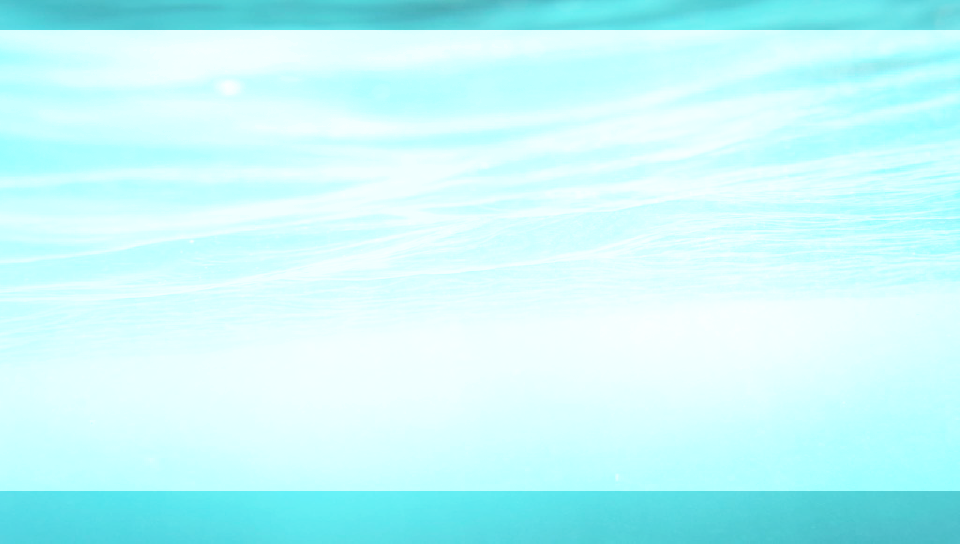 Modello di diagramma a spina di pesce con timeline
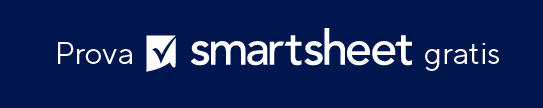 Quando utilizzare questo modello: usa questo diagramma a spina di pesce con timeline per rappresentare la progressione cronologica di progetti o eventi. I team marketing, ad esempio, potrebbero utilizzare questo modello per tracciare lo sviluppo delle campagne nel corso di diversi anni. I project manager possono evidenziare le milestone e le scadenze chiave all’interno del ciclo di vita di un progetto. La timeline può essere utilizzata anche per l’analisi dei problemi, come la mappatura dei fattori causali in vari punti temporali. 
  
Caratteristiche importanti del modello: questo modello offre un sistema codificato a colori per un rapido confronto anno su anno. I punti di ramificazione forniscono spazio per annotazioni dettagliate di fasi o eventi significativi. Inoltre, il design può ospitare una vasta gamma di punti dati senza compromettere la leggibilità.
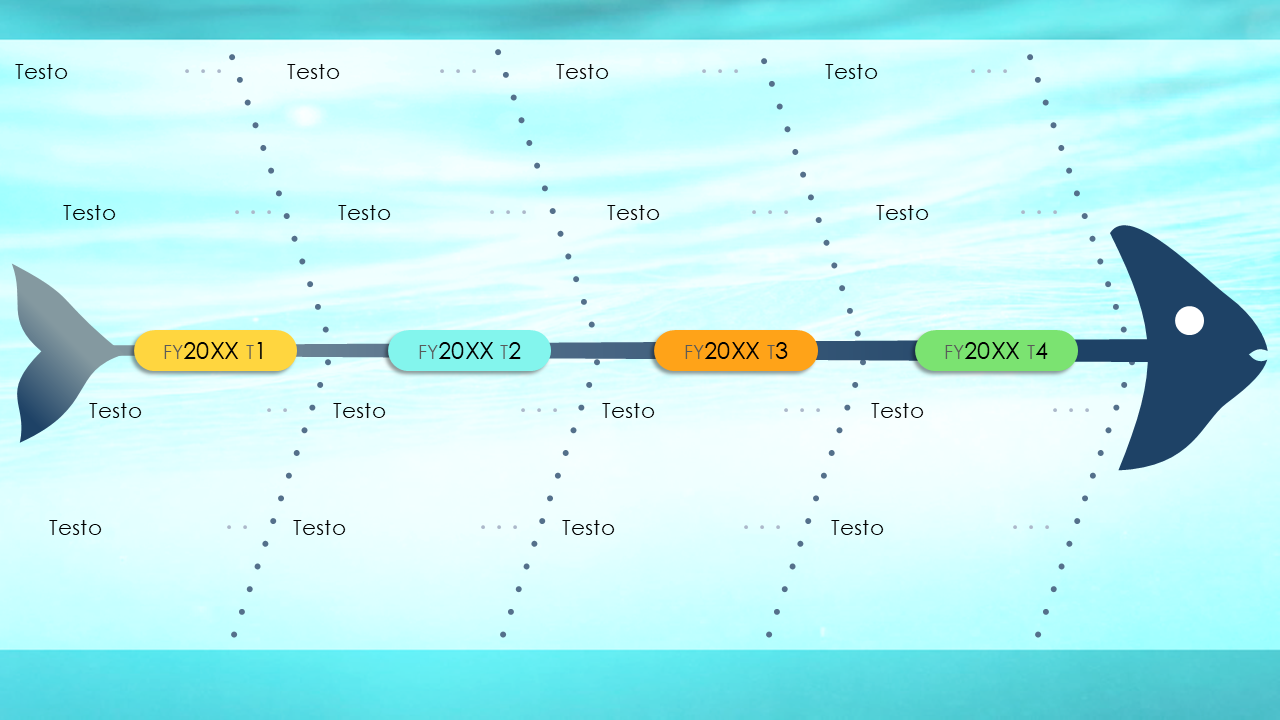 Modello di diagramma a spina di pesce con timeline in formato PowerPoint
Testo
Testo
Testo
Testo
Testo
Testo
Testo
Testo
FY20XX T1
FY20XX T2
FY20XX T3
FY20XX T4
Testo
Testo
Testo
Testo
Testo
Testo
Testo
Testo